SECTION 1:CODE REASONING + VERSION CONTROL
CSE 331 – Summer 2018
slides borrowed and adapted from Alex Mariakis and CSE 390a, CSE 331 lecture slides, and Justin Bare and Deric Pang Section 1 slides.
OUTLINE
Introductions
Code Reasoning
Forward Reasoning
Backward Reasoning
Weaker vs. Stronger statements
Version control
REASONING ABOUT CODE
Two purposes
Prove our code is correct
Understand why code is correct

Forward reasoning: determine what follows from initial conditions

Backward reasoning: determine sufficient conditions to obtain a certain result
TERMINOLOGY
The program state is the values of all the (relevant) variables
An assertion is a logical formula referring to the program state (e.g., contents of variables) at a given point
An assertion holds for a program state if the formula is true when those values are substituted for the variables
TERMINOLOGY
An assertion before the code is a precondition – these represent assumptions about when that code is used
An assertion after the code is a postcondition – these represent what we want the code to accomplish
FORWARD REASONING
Given: Precondition
Finds: postcondition for given precondition.
Aka Finds program state after executing code, when using given assumptions of program state before execution.
FORWARD REASONING
// {x >= 0, y >= 0}
y = 16;
//
x = x + y
//
x = sqrt(x)
//
y = y - x
//
FORWARD REASONING
// {x >= 0, y >= 0}
y = 16;
// {x >= 0, y = 16}
x = x + y
//
x = sqrt(x)
//
y = y - x
//
FORWARD REASONING
// {x >= 0, y >= 0}
y = 16;
// {x >= 0, y = 16}
x = x + y
// {x >= 16, y = 16}
x = sqrt(x)
//
y = y - x
//
FORWARD REASONING
// {x >= 0, y >= 0}
y = 16;
// {x >= 0, y = 16}
x = x + y
// {x >= 16, y = 16}
x = sqrt(x)
// {x >= 4, y = 16}
y = y - x
//
FORWARD REASONING
// {x >= 0, y >= 0}
y = 16;
// {x >= 0, y = 16}
x = x + y
// {x >= 16, y = 16}
x = sqrt(x)
// {x >= 4, y = 16}
y = y - x
// {x >= 4, y <= 12}
FORWARD REASONING
// {true}
if (x>0) {
	//
	abs = x
	//
}
else {
	//
	abs = -x
	//
}
//
//
FORWARD REASONING
// {true}
if (x>0) {
	// {x > 0}
	abs = x
	//
}
else {
	// {x <= 0}
	abs = -x
	//
}
//
//
FORWARD REASONING
// {true}
if (x>0) {
	// {x > 0}
	abs = x
	// {x > 0, abs = x}
}
else {
	// {x <= 0}
	abs = -x
	// {x <= 0, abs = -x}
}
//
//
FORWARD REASONING
// {true}
if (x>0) {
	// {x > 0}
	abs = x
	// {x > 0, abs = x}
}
else {
	// {x <= 0}
	abs = -x
	// {x <= 0, abs = -x}
}
// {x > 0, abs = x OR x <= 0, abs = -x}
//
FORWARD REASONING
// {true}
if (x>0) {
	// {x > 0}
	abs = x
	// {x > 0, abs = x}
}
else {
	// {x <= 0}
	abs = -x
	// {x <= 0, abs = -x}
}
// {x > 0, abs = x OR x <= 0, abs = -x}
// {abs = |x|}
BACKWARD REASONING
Given: Postcondition
Finds: The weakest precondition for given postcondition.
BACKWARD REASONING
Given: Postcondition
Finds: The weakest precondition for given postcondition.
So, finds most general assumption code will use to get given postcondition.
BACKWARD REASONING
//
a = x + b;
//
c = 2b - 4 
//
x = a + c
// {x > 0}
BACKWARD REASONING
//
a = x + b;
//
c = 2b - 4 
// {a + c > 0}
x = a + c
// {x > 0}
BACKWARD REASONING
//
a = x + b;
// {a + 2b – 4 > 0}
c = 2b - 4 
// {a + c > 0}
x = a + c
// {x > 0}
BACKWARD REASONING
// Backward reasoning is used to determine the 
// weakest precondition
// {x + 3b - 4 > 0}
a = x + b;
// {a + 2b – 4 > 0}
c = 2b - 4 
// {a + c > 0}
x = a + c
// {x > 0}
ASIDE: WEAKEST PRECONDTION?
What is weakest precondition?
Well, precondition is just a statement, so…Better ask what makes a statement weaker vs. Stronger?
WEAKER VS. STRONGER
Weaker statements = more general
Stronger statements = more specific aka more informational
Stronger statements are more restrictive
Ex: x = 16 is stronger than x > 0
Ex: “Alex is an awesome TA” is stronger than “Alex is a TA”
If A implies B, A is stronger and B is weaker.
If B implies A, B is stronger and A is weaker.
If neither, then A and B not comparable.
HOARE TRIPLES
Hoare triples are just an extension of logical implication
Hoare triple: {P} S {Q}
P = precondition
S = single line of code
Q = postcondition
A Hoare triple can be valid or invalid
Valid if for all states for which P holds, executing S always produces a state for which Q holds
Invalid otherwise
HOARE TRIPLE EXAMPLE #1
{x != 0} y = x*x; {y > 0}
Is this valid?
HOARE TRIPLE EXAMPLE #1
{x != 0} y = x*x; {y > 0}
Is this valid?
Yes
HOARE TRIPLE EXAMPLE #2
Is {false} S {Q} a valid Hoare triple?
HOARE TRIPLE EXAMPLE #2
Is {false} S {Q} a valid Hoare triple?
Yes. Because P is false, there are no conditions when P holds
Therefore, for all states where P holds (i.e. none) executing S will produce a state in which Q holds
HOARE TRIPLE EXAMPLE #3
Is {P} S {true} a valid Hoare triple?
HOARE TRIPLE EXAMPLE #3
Is {P} S {true} a valid Hoare triple?
Yes. Any state for which P holds that is followed by the execution of S will produce some state
For any state, true always holds (i.e. true is true)
VERSION CONTROL
WHAT IS VERSION CONTROL?
Also known as source control/revision control
System for tracking changes to code
Software for developing software
Essential for managing projects
See a history of changes
Revert back to an older version
Merge changes from multiple sources
We’ll be talking about git/GitLab, but there are alternatives
Subversion, Mercurial, CVS
Email, Dropbox, USB sticks (don’t even think of doing this)
[Speaker Notes: Ask: who’s heard of / used version control before?
Motivate: synchronization among devs, seeing history of project, making backups
Extra motivation: have you ever seen what happened to large projects that DON’T use vc? (not just software either)
Especially useful when multiple devs, but useful even for your own projects
Using it for projects in this class. Worth the effort to learn, b/c you will use it in future classes and every internship and job.
Easy to:
Merge multiple developers’ changes
No more “Here’s my list of changes … at least I think that’s everything… now what did you change?”)
Avoid overwriting each others’ changes
No more “don’t touch this file – I’m working on it!”
No more “AHHHHHH, you just erased my last 15 hours of work!!!”
Revert back to an older version of a file
No more “I need to undo these changes… what was there before?”)
See a history of changes
No more “How and when did this bug sneak in?”
Version control describes a TYPE of software (just like a text editor, Internet browser, …)
Just like there are lots of text editors and browsers, there are lots of version control systems; we use Subversion
Each is a little diff, but once you know one it’s easy to learn others]
VERSION CONTROL ORGANIZATION
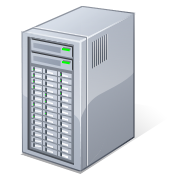 A repository stores the master copy of the project
Someone creates the repo for a new project
Then nobody touches this copy directly
Lives on a server everyone can access
Each person clones her own working copy
Makes a local copy of the repo
You’ll always work off of this copy
The version control system syncs the repo and working copy (with your help)
Repository
git
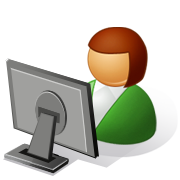 Working copy
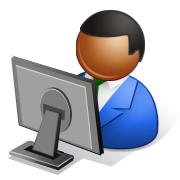 Working copy
REPOSITORY
Can create the repository anywhere
Can be on the same computer that you’re going to work on, which might be ok for a personal project where you just want rollback protection

But, usually you want the repository to be robust:
On a computer that’s up and running 24/7
Everyone always has access to the project

On a computer that has a redundant file system
No more worries about that hard disk crash wiping away your project!

We’ll use CSE GitLab – very similar to GitHub but tied to CSE accounts and authentication
VERSION CONTROL COMMON ACTIONS
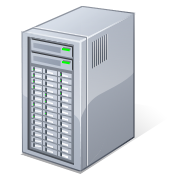 Most common commands:
commit / push 
integrate changes from your working copy into the repository
pull
integrate changes into your working copy from the repository
Repository
git
push
pull
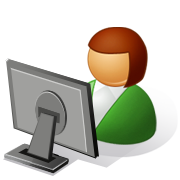 Working copy
VERSION CONTROL UPDATING FILES
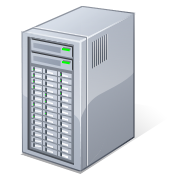 In a bit more detail:
You make some local changes, test them, etc., then…
git add – tell git which changed files you want to save in repo
git commit – save all files you’ve “add”ed in the local repo copy as an identifiable update
git push – synchronize with the GitLab repo by pushing local committed changes
Repository
git
push
pull
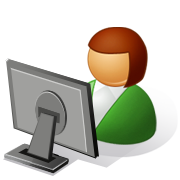 Working copy
VERSION CONTROL COMMON ACTIONS (CONT.)
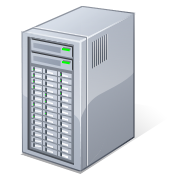 Other common commands:
add, rm
add or delete a file in the working copy
just putting a new file in your working copy does not add it to the repo!
still need to commit to make permanent
Repository
git
push
pull
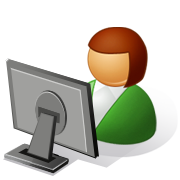 Working copy
[Speaker Notes: Summary: create repo, create workspace, repeatedly update & commit
Remember to ask for questions!]
THIS QUARTER
We distribute starter code by adding it to your GitLab repo.  You retrieve it with git clone the first time then git pull for later assignments
You will write code using Eclipse 
You turn in your files by adding them to the repo, committing your changes, and eventually pushing accumulated changes to GitLab
You “turn in” an assignment by tagging your repo and pushing the tag to GitLab
You will validate your homework by SSHing onto attu, cloning your repo, and running an Ant build file
331 VERSION CONTROL
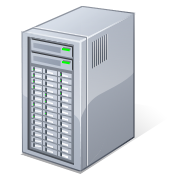 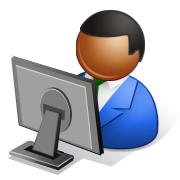 create/push
Repository
pull
commit/push
Working copy for grading
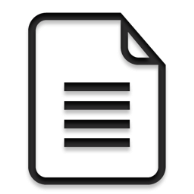 clone/pull
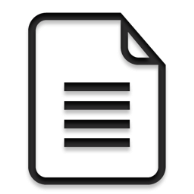 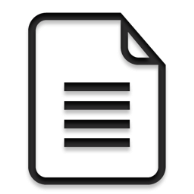 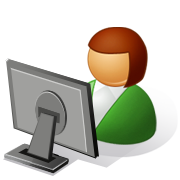 add
Working copy
AVOIDING GIT PROBLEMS
For the projects in this class, you should never have to merge 

Except when the staff pushes out a new assignment


Rules of thumb for working in multiple places:

Each time before you start working on your assignment, git pull to get the latest code

Each time after you are done working for a while, git add/commit/push in order to update the repository with the latest code